Leadership, roles and responsibilities of QI teams at different levels
QUALITY IMPROVEMENT TRAINING 
TRANS NZOIA
JULY 2022
Session objectives
By the end of this session, participants will be able to:
Define the concept of leadership 
Mention attributes of a leader
Describe the roles of a leader in QI in health care setting
Identify the roles and responsibilities of QI teams at the different levels of the health system in Kenya
Definition of leadership
Leadership 
	is the art or process of influencing people so that they will strive willingly and enthusiastically toward the achievement of group goals 

Therefore:

A Leader 
	places him/herself before the group as they facilitate progress and inspire the group to accomplish for this case QI goals
What are the roles of a leader?
Classroom exercise
Attributes of a leader
Some of the attributes of a leader  include: 
The ability to influence others
Inspire others to achieve set objectives
Have a shared vision 
Ability to direct
Quality of a leader
Some qualities of a leader that are essential in most leadership styles
Truthful
Approachable
Patient
Accountable
Persuasive
Adaptive
Credible
Confident
Focussed
Communicator
Integrity 
Any others?
Skills of a QI Leader
Communication  
Clearly communicate the team's objectives and goals and actively listening
Creativity 
Give room for innovation, encouraging non-traditional methods
Feedback 
constructive feedback, removing micro-managing
Motivation 
Encourage, praise where necessary, recognizing efforts
Delegation  
Assign roles based on areas of strength
Responsibility
Self reflection, self awareness, open to criticism 
Commitment
Keeping promises, following through
Positivity
Developing a healthy work environment
Trustworthiness
Demonstrating integrity; building trust
Flexibility
Accepting change; horizon scanning, problem solving
Roles of a leader in a QIT
To guide a team of people to improve the quality of Health services

To inspire and assure cooperation among the group 

To promote individual contribution towards achieving set objectives
Roles of a leader in QI in the health care setting
There are four specific roles:
A	Support a systematic approach to QI
B	Communicate priorities
C	Support team members
D	Facilitate innovation and learning
Roles of a leader in QI (1)
A.	Support a systematic approach to QI
Guidance 
Participate in QI team meetings
Use data for decision-making
Support QI changes
Allocate resources to support implementation of changes
Roles of a leader in QI (2)
B.	Communicate priorities 
Develop and reinforce a sense of common purpose
Clarify the goals and priorities
Prioritization of areas for improvement
Facilitate ongoing dialogue between leader and team members on QI activities
Roles of a leader in QI (3)
C.	Supporting team members
 Guidance 
 Re-assurance (instill hope on team members)
 Recognizing their quality efforts
Roles of a leader in QI (4)
D.	Facilitate innovation and learning
QI → introducing and testing changes
Support staff as they learn new skills 
Create a safe environment for learning and for experimentation
What Leadership styles do you know?
Classroom exercise
[Speaker Notes: Laisez faire
Authoritarian/Dictator….
Democratic]
Inclusive Leadership
What is inclusive leadership?
Effective collaboration: They empower others, pay attention to diversity of thinking and psychological safety, and focus on team cohesion.
Cultural intelligence: They are attentive to others’ cultures and adapt as required.
Awareness of bias: They show awareness of personal blind spots, as well as flaws in the system, and work hard to ensure a meritocracy.
Listen to understand
Value contributions
TEAM ROLES AND 
RESPONSIBILITIES AT DIFFERENT LEVELS OF THE HEALTH CARE SYSTEM
Examples of  Quality Management Teams
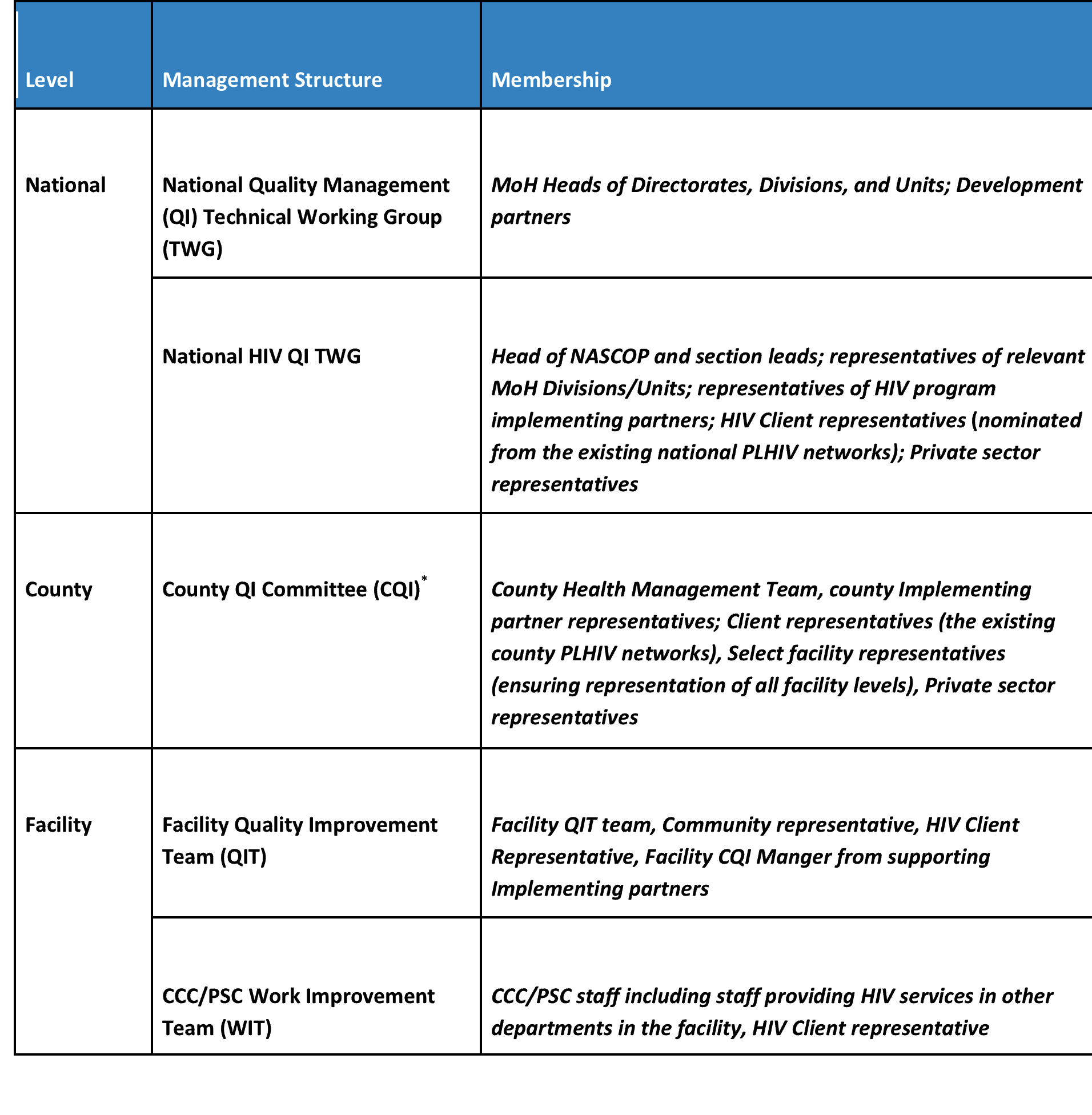 Department of Quality standards and regulations.
KQMH/eKQMH
Committee of experts at NASCOP. 
QI leadership in HIV programming. 
KHQIF framework
COUNTY teams leadership
Existence?
Active?
Your Role?
Implemetors of policies from TOP
Existence?
Active?
Your Role?
WITs (MCH, OPD etc..)
[Speaker Notes: Refer participants to a clearer picture in OM and KQIF- KQMH]
Tasks across all levels
Teams are responsible for:
Goal setting, 
Activity planning, 
Implementation 
Roll out, and
Program evaluation at their respective levels. 
Onward reporting of findings and data to the next level.
Annual goals will be based on national goals and strategies, and informed by prior year performances. 
Each team will have a team leader.
National QM TWG
Policy development  guiding implementation of QM 
Periodic review of the health indicators, training material and curricula 
Resource mobilization 
Coordination of implementing partners on QI activities
Provision of technical assistance to County QM teams 
Training and mentorship of staff
Monitoring and evaluation of National QM program
National level environmental scanning and identification of emerging trends for influencing policy  
Representation of Health interests on the national QM TWG 
Scale up of best practices in Health care QM and CQI
County QM Committee
Adaptation of national policies guiding implementation of QI
Establishment and support of reporting systems
Capacity building of sub-county and facility staff 
Training, Supportive supervision and mentorship of county and facility staff
Resource mobilization at county level
Coordination of Health care implementing partners on QI activities.
Monitoring and evaluation of the County QM program
Oversight for expansion and support of Health care QI across counties 
County level environmental scanning and identification of emerging trends for influencing policy
Scale up of best practices in Health care QM and CQI
Facility Quality Improvement Team
Development of monthly, quarterly and annual QI plans for all services offered at respective facilities
Identification of data sources for QM assessment, monitoring and evaluation
Facility level implementation of national and county QI plans 
Training of facility staff on QI, CQI and QM 
Conducting periodic situation analysis and local environmental scanning
Facility level M and E of QI plans including monthly review meetings
Documentation of QI activities and onward reporting to county and national QM structures 
Oversight of QI activities and mentorship to facility departmental WITs, including  WIT
Resource mobilization and support for QI activities
Representation of facility in external QI learning and sharing platforms
Work Improvement Teams
Routine collection of QI performance data
Direct monitoring of incremental changes brought about by 5-S and PDSA activities 
Client engagement and the obtaining of relevant feedback from patients and clients served
Collation and submission of QI performance data to Facility QITs
Provision of feedback to relevant stakeholders (including clients and the community)
What is needed to operationalize QI?
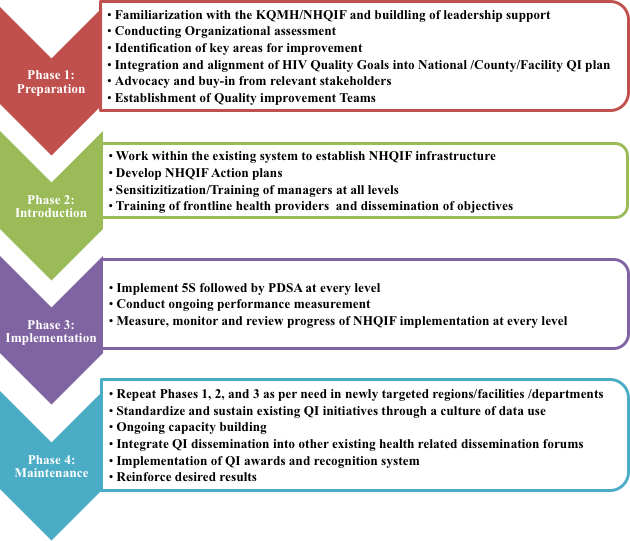 [Speaker Notes: Refer participants to the specific page in the NHQIF/ Operational Manual]
Key points
The session focused on:
Defining the concept of leadership 
The attributes of a leader
Describing the roles of a leader
Roles of leaders in QI
Roles of QI teams at the different levels of the health system
How leadership can support operationalization of QI
THANK YOU
info@ampathkenya.org | www.ampathkenya.org | @ampathkenya